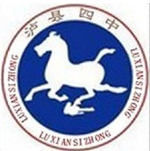 泸县第四中学
李春梅
工作室交流活动
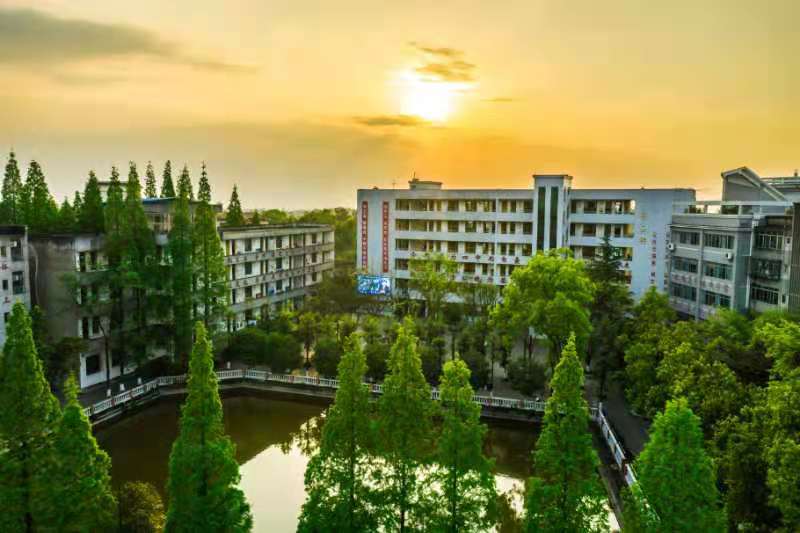 备课组工作交流
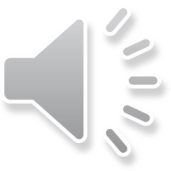 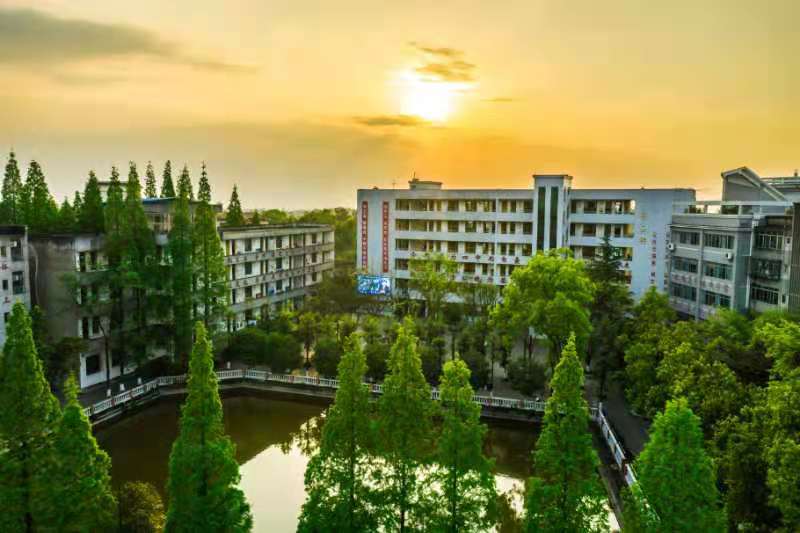 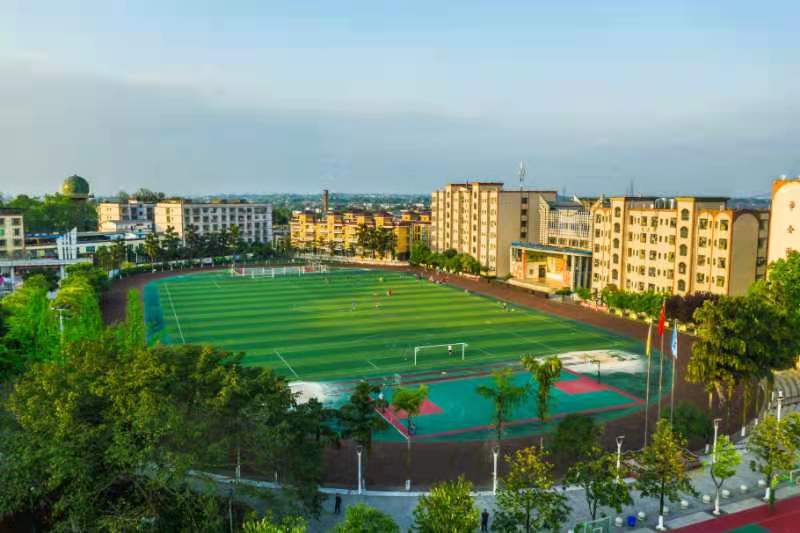 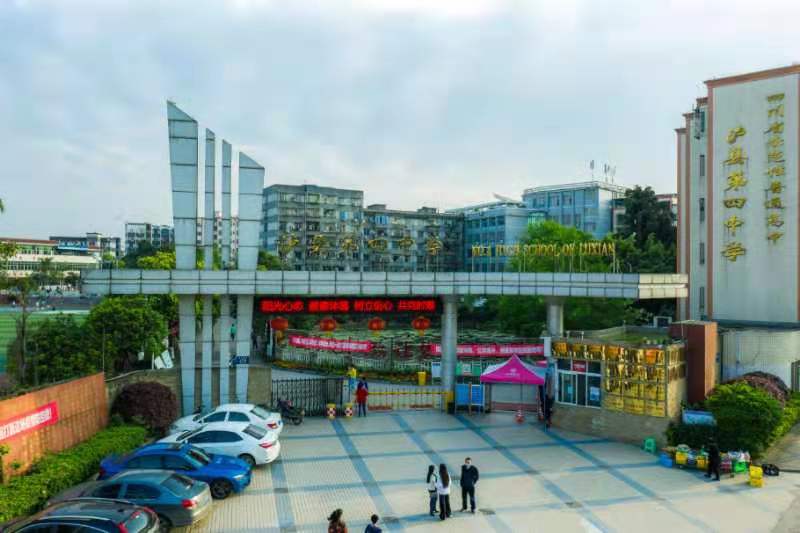 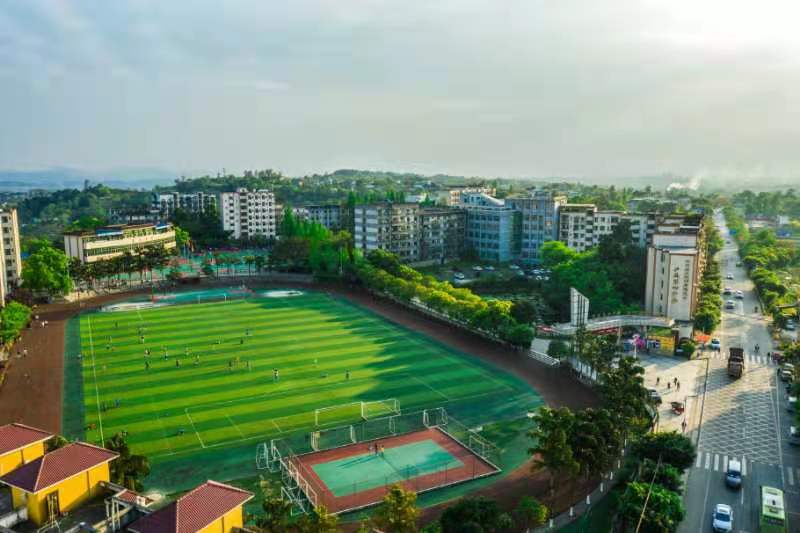 泸县第四中学
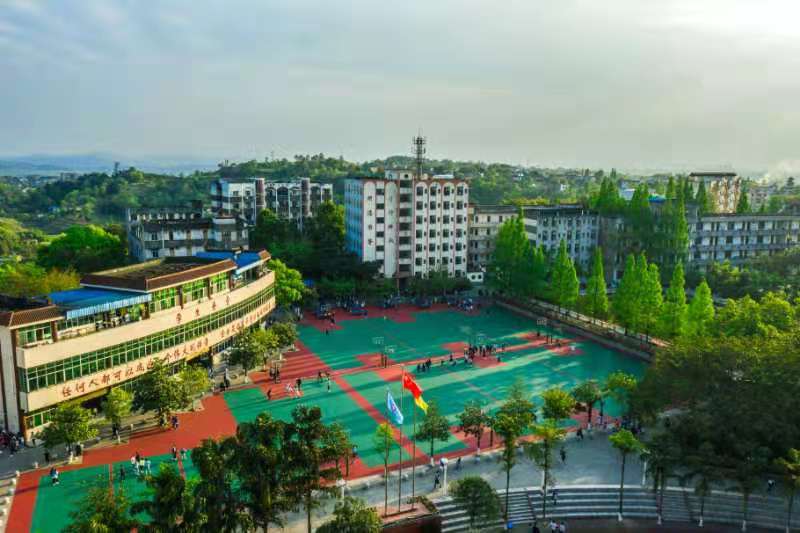 汇报人：李春梅
2021年5月19日
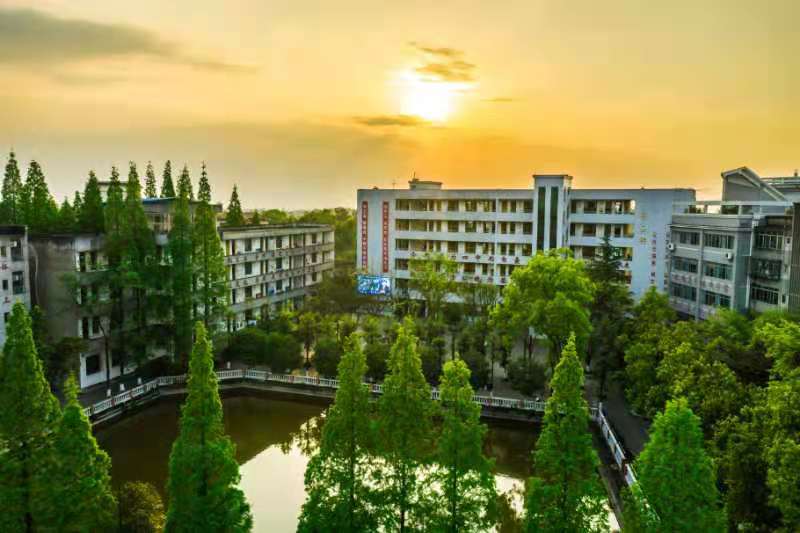 交流与学习
EXCHANGE  AND STUDY
01
02
03
1
回顾
建议
进行
备课活动中的疑惑
回顾上学期的备课活动
正在进行的备课活动
反思回顾
及时
落实
齐心
爱生
02
01
04
03
认识班级
认识同学
新的环境
新的要求
说出你的
梦想
正在进行
备课活动
1
团结一体，共享共进共研讨，互相监督互相帮助促进。
2
抓好教学常规，增强质量意识。
3
注重细节，小事做透。
疑惑建议
在备课组中的疑难杂症
时间与进度
谢谢
课代表的培养
习题的难度
“THANKS”
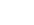